Development Engineering
CSEP 590 B
Open Data Kit
Waylon Brunette & Richard Anderson
May 18,  2020
Mount St. Helens,  May 18, 1980
Today
Announcements
Waylon Brunette,  University of Washington
Discussion with Waylon
5/18/2020
CSEP 590B,  Development Engineering
2
Announcements
Discussion Sections – Zoom – Attend one
Wednesday: 3:00-4:00 pm
Wednesday: 5:00-6:00 pm

Homework 7,  Due May 26.
Short paper based on Open Data Kit readings
Submit by email
Course grade based on 7 of 9 assignments

Next weeks lecture:  Tuesday,  May 26.
5/18/2020
CSEP 590B,  Development Engineering
3
Course Schedule
5/18/2020
CSEP 590B,  Development Engineering
4
Development Engineering
Technological interventions to improve human and economic conditions in low-resource settings
Technical aspects of development engineering
Context for development engineering
How is development engineering practiced in different settings and domain
5/18/2020
CSEP 590B,  Development Engineering
5
Global Goods Software
Software designed to support global development
Provided as a Global Good
Open source models predominate
Robust to infrastructure challenges
Poor network connectivity
Low cost devices
Limited technical capacity
5/18/2020
CSEP 590B,  Development Engineering
6
Open Data Kit
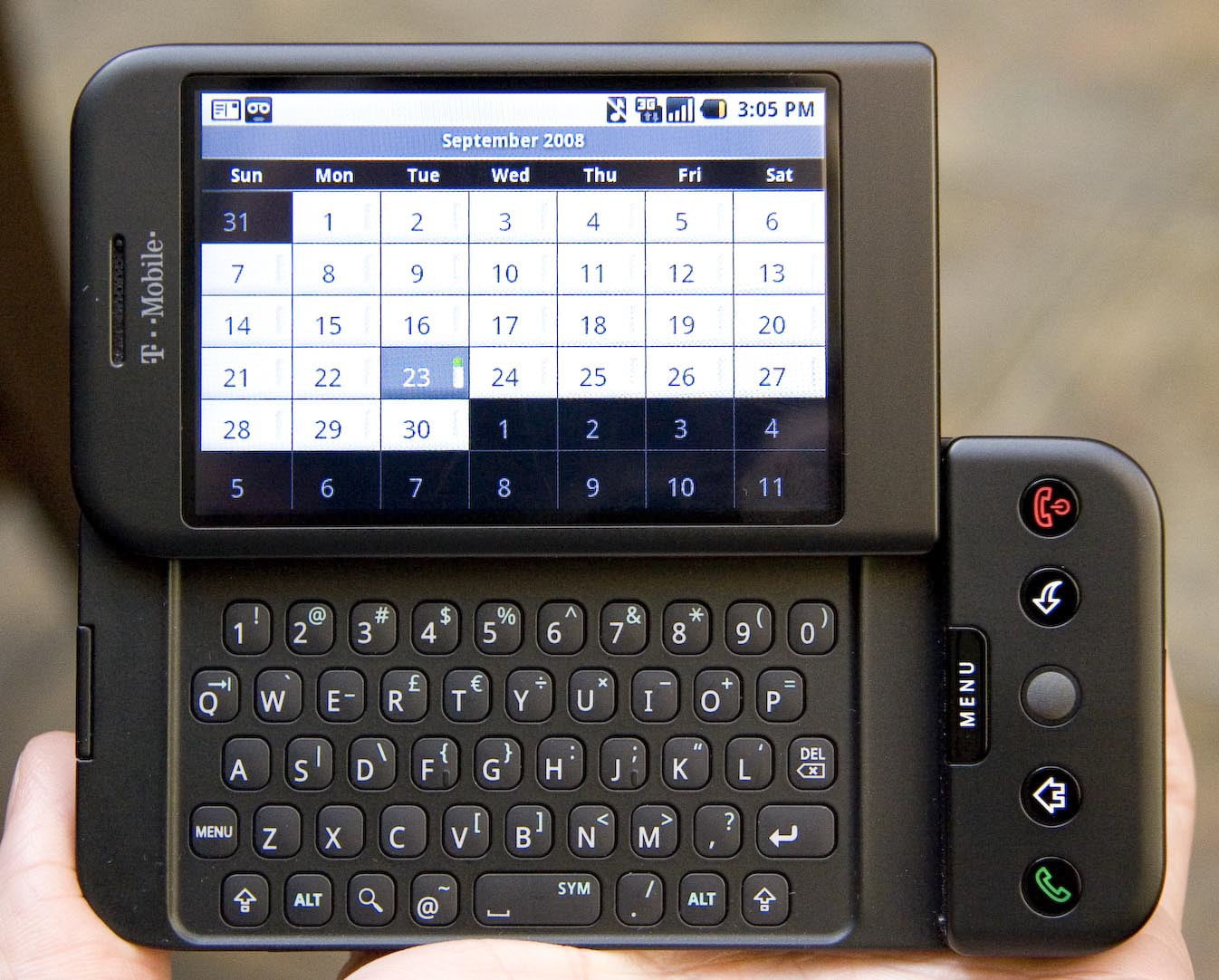 Mobile data management for development organizations
Platform for organizations to implement solutions
Project started in 2008,  prior to public launch of Android
Mobile networks and available devices have evolved considerably since then
5/18/2020
CSEP 590B,  Development Engineering
7
Academic Projects in Development Engineering
Academic incentive structure
Create projects that have impact
Mentor students
Publish research results
Open Data Kit
Started by Professor Gaetano Borriello
Research program on mobile applications
Need to focus on problems that require innovation
Scoping projects at “Phd Thesis” level
Challenge of spinning out academic projects in global goods setting
5/18/2020
CSEP 590B,  Development Engineering
8
Today – Open Data Kit
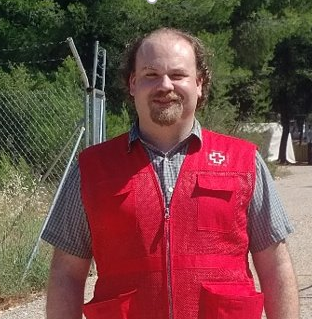 Waylon Brunette
PhD student, University of Washington
Graduating June, 2020
Amazon and Intel Research Seattle experience
One of the original developers of Open Data Kit
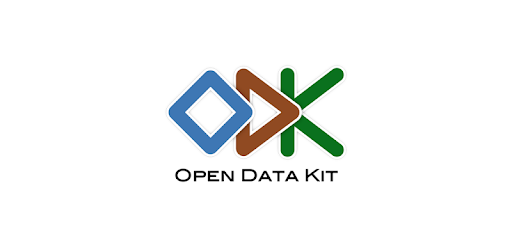 5/18/2020
CSEP 590B,  Development Engineering
9
Over to you Waylon. . .
5/18/2020
CSEP 590B,  Development Engineering
10